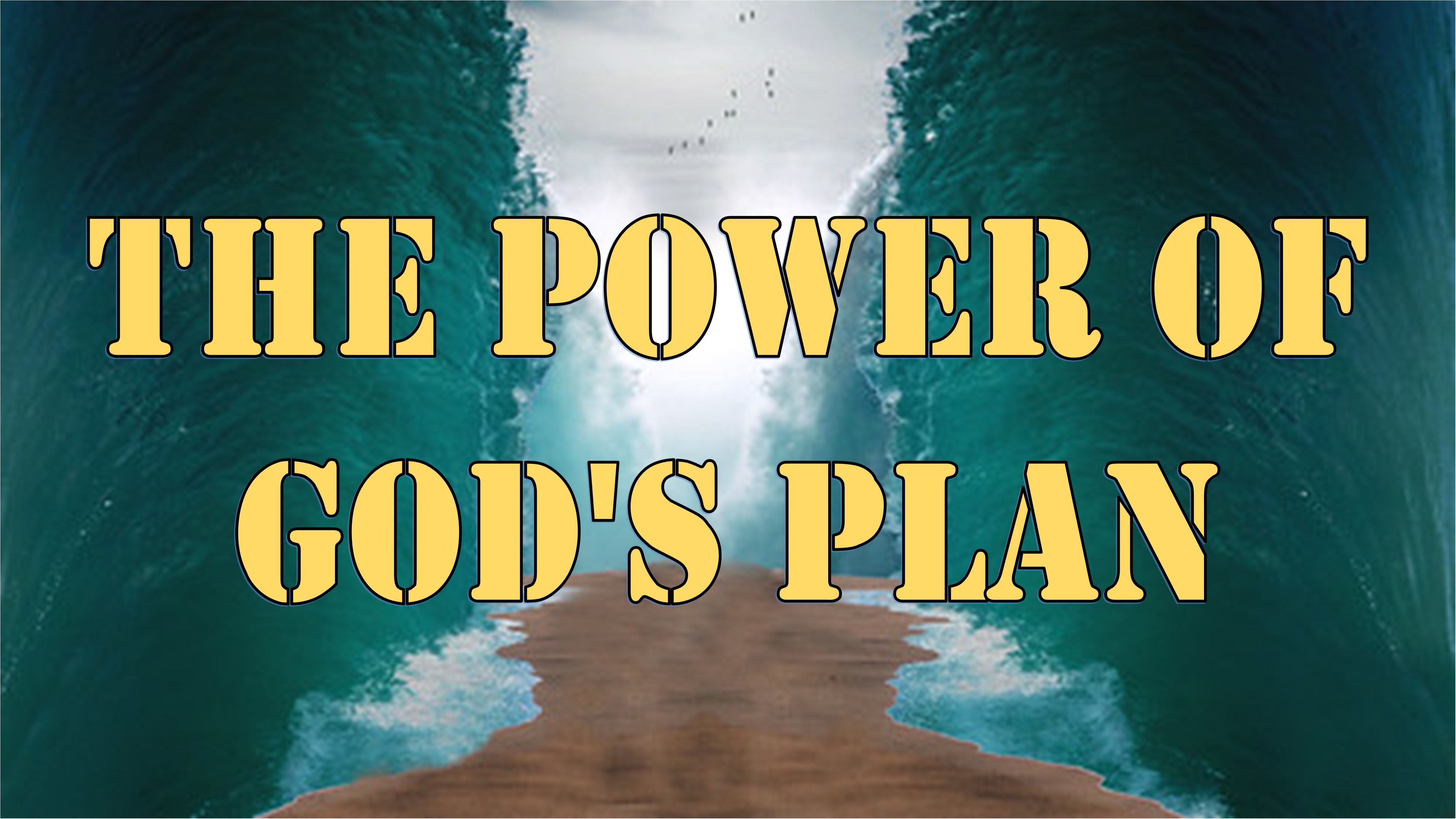 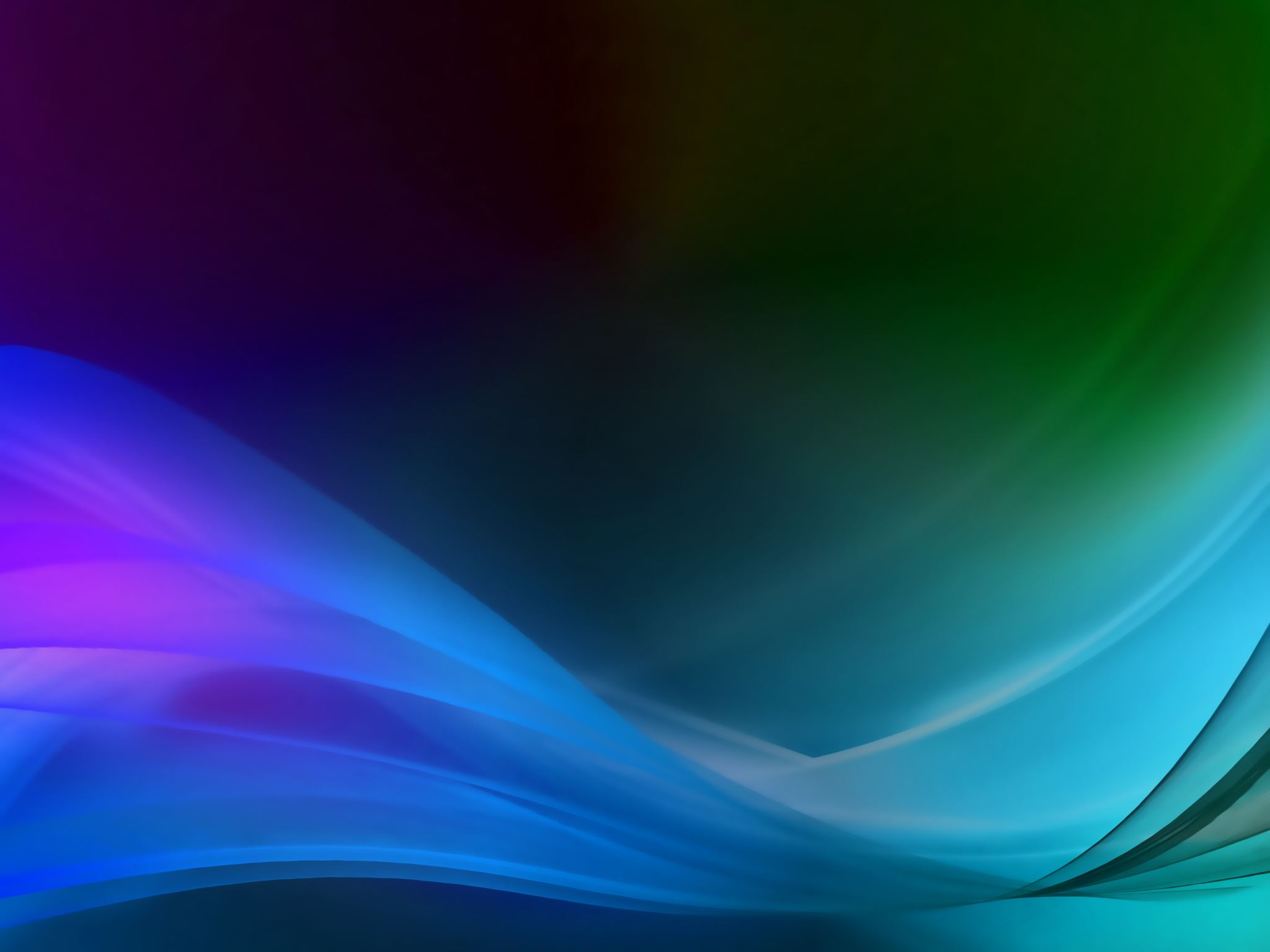 The Power of God's Plan:Trust God for Your Health and Well-being
Exodus 15:22-29
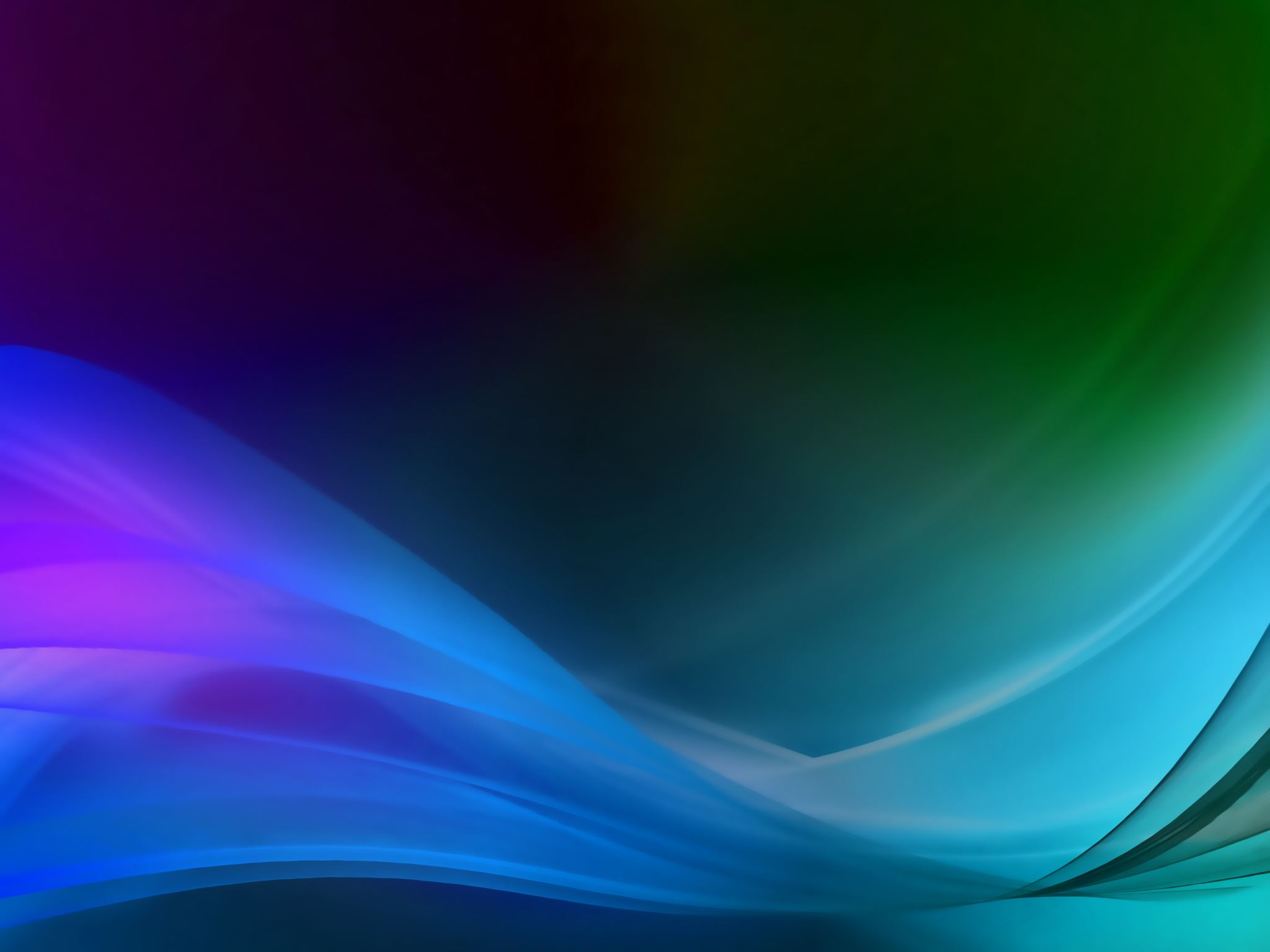 Their response to physical hardship
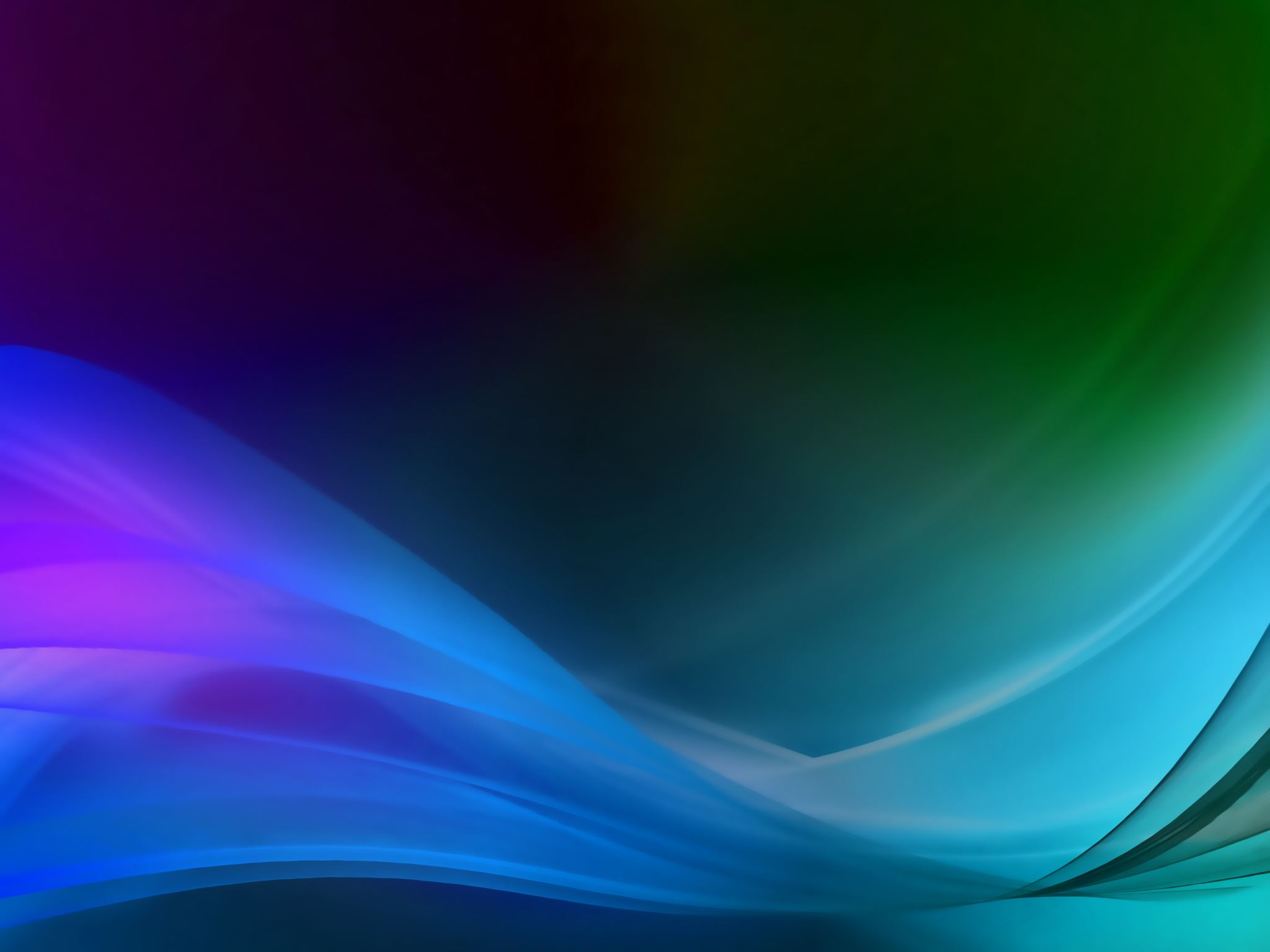 God’s provision for their need
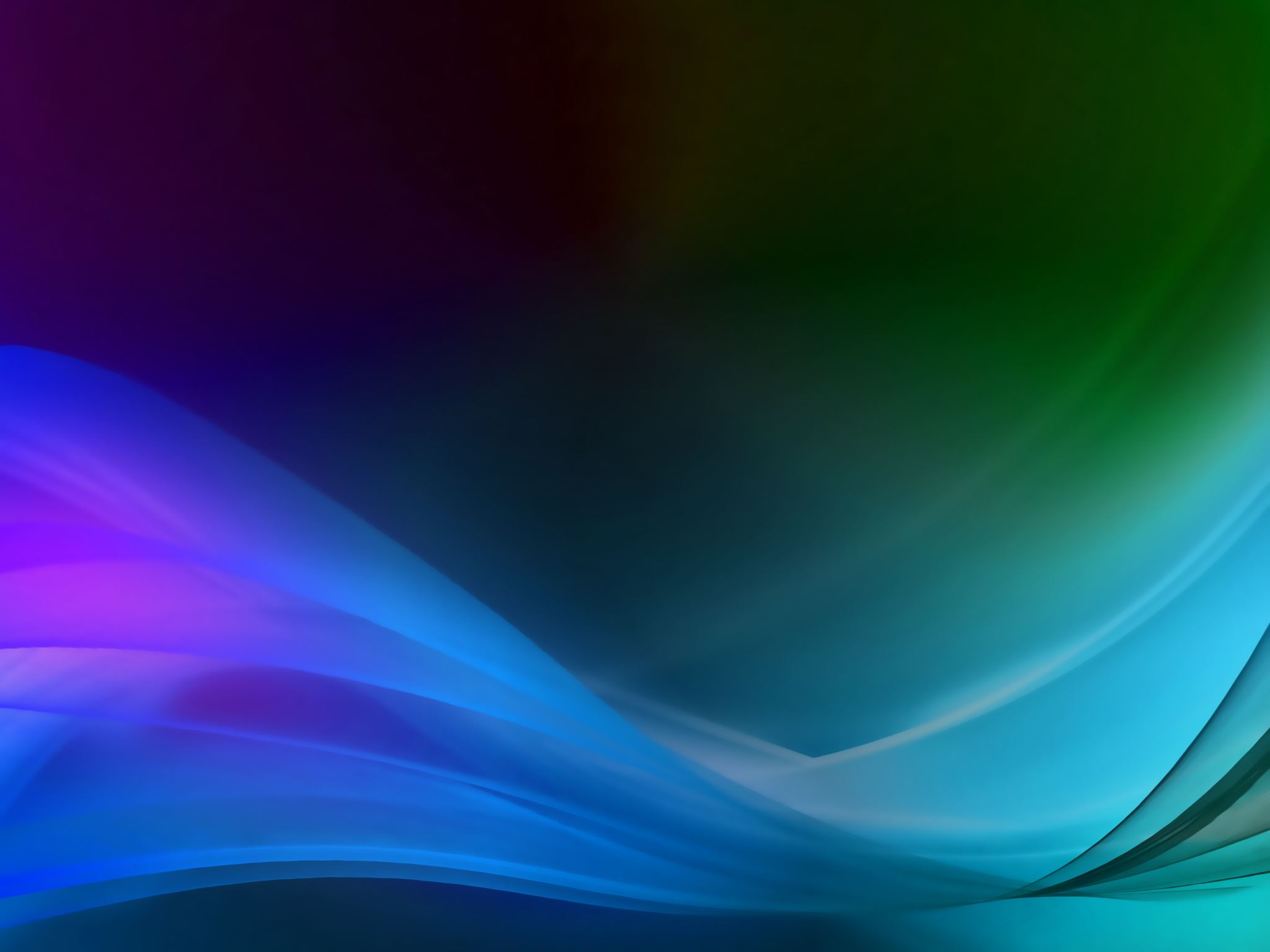 God’s principal for continued well-being
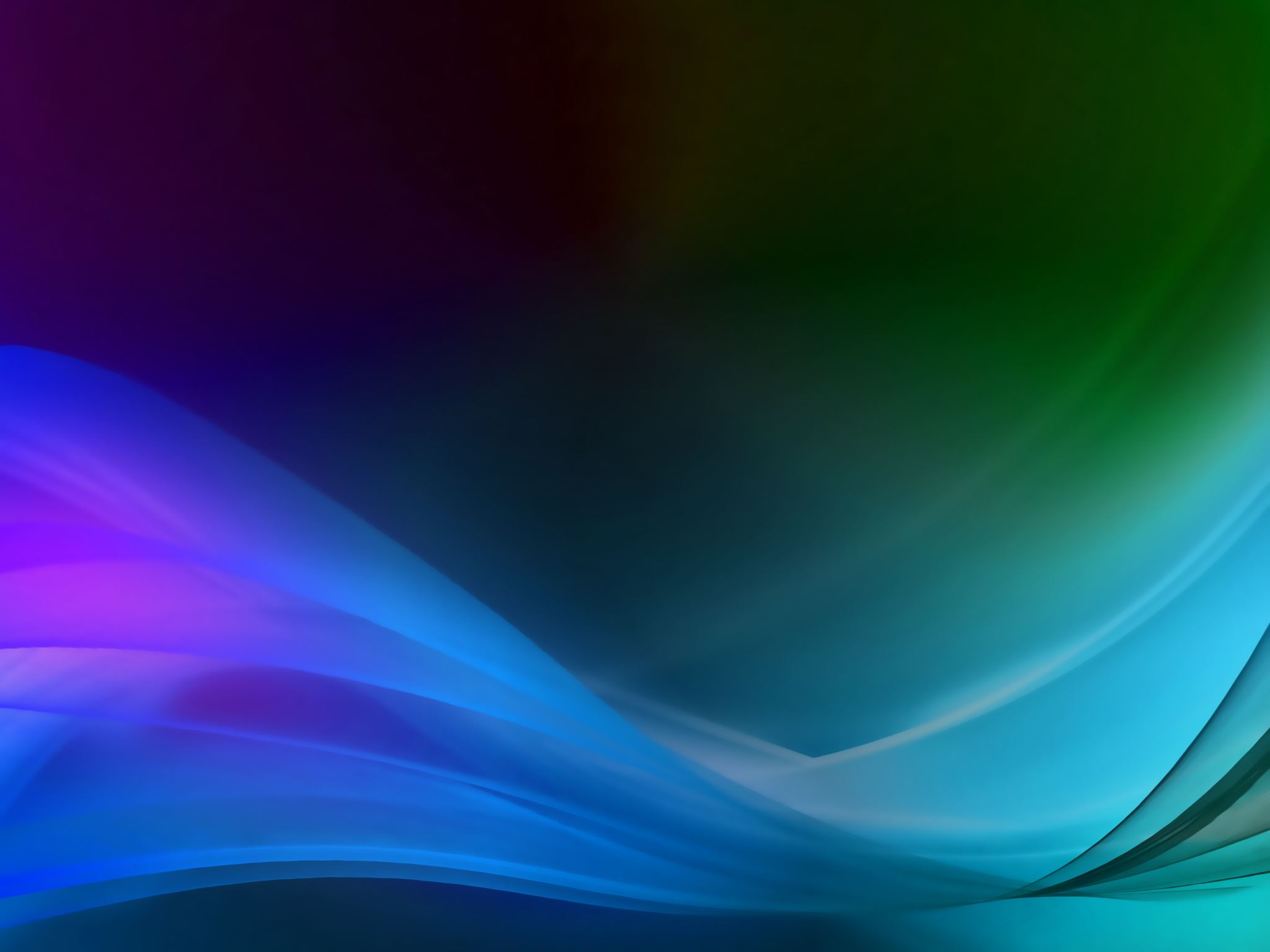 God’s principal for continued well-being
Diligently listen to the LORD’s voice.
Do what God deems to be right.
Pay attention to His commandments.
Obey His rules.
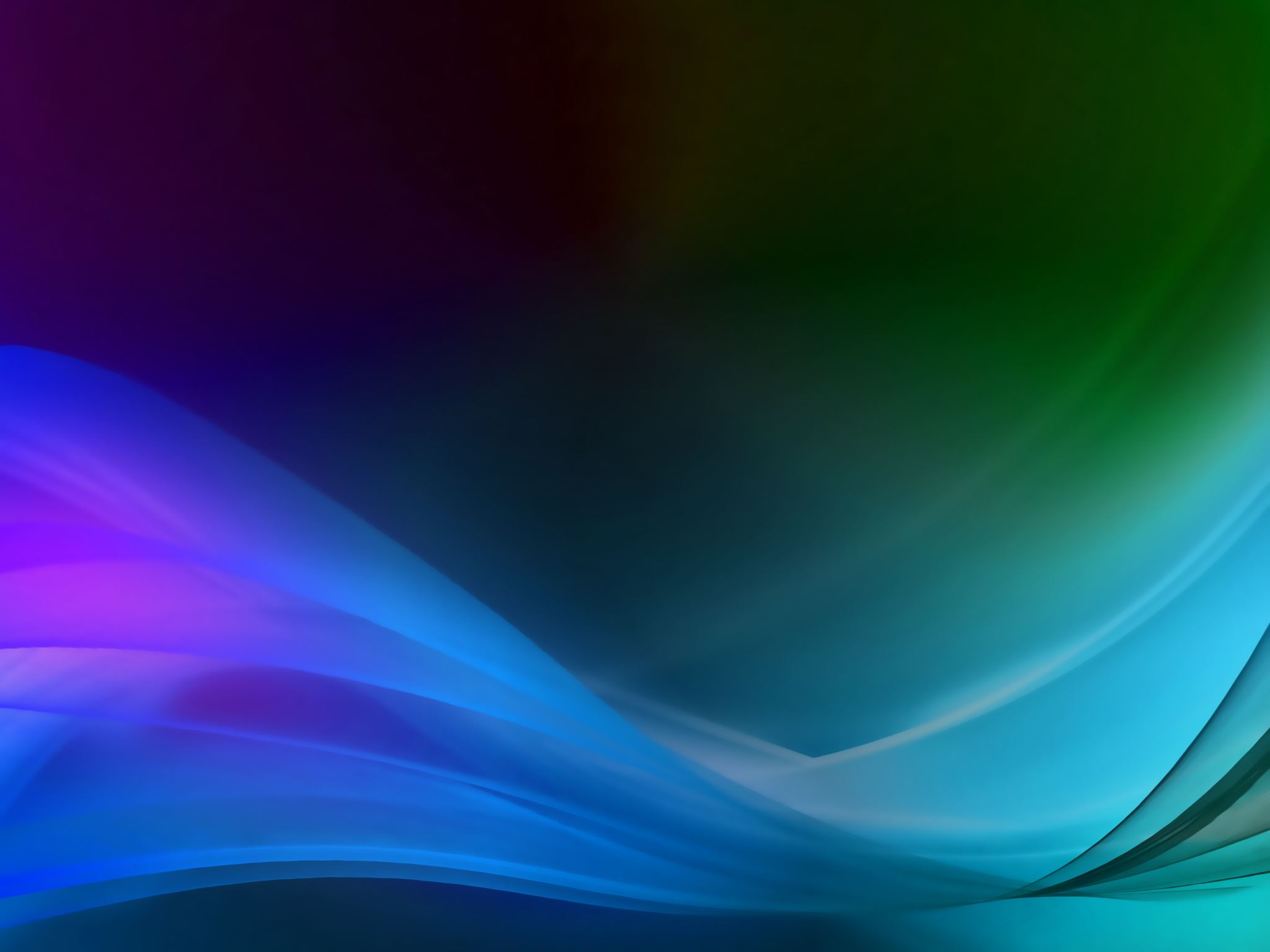 How does that apply to me?
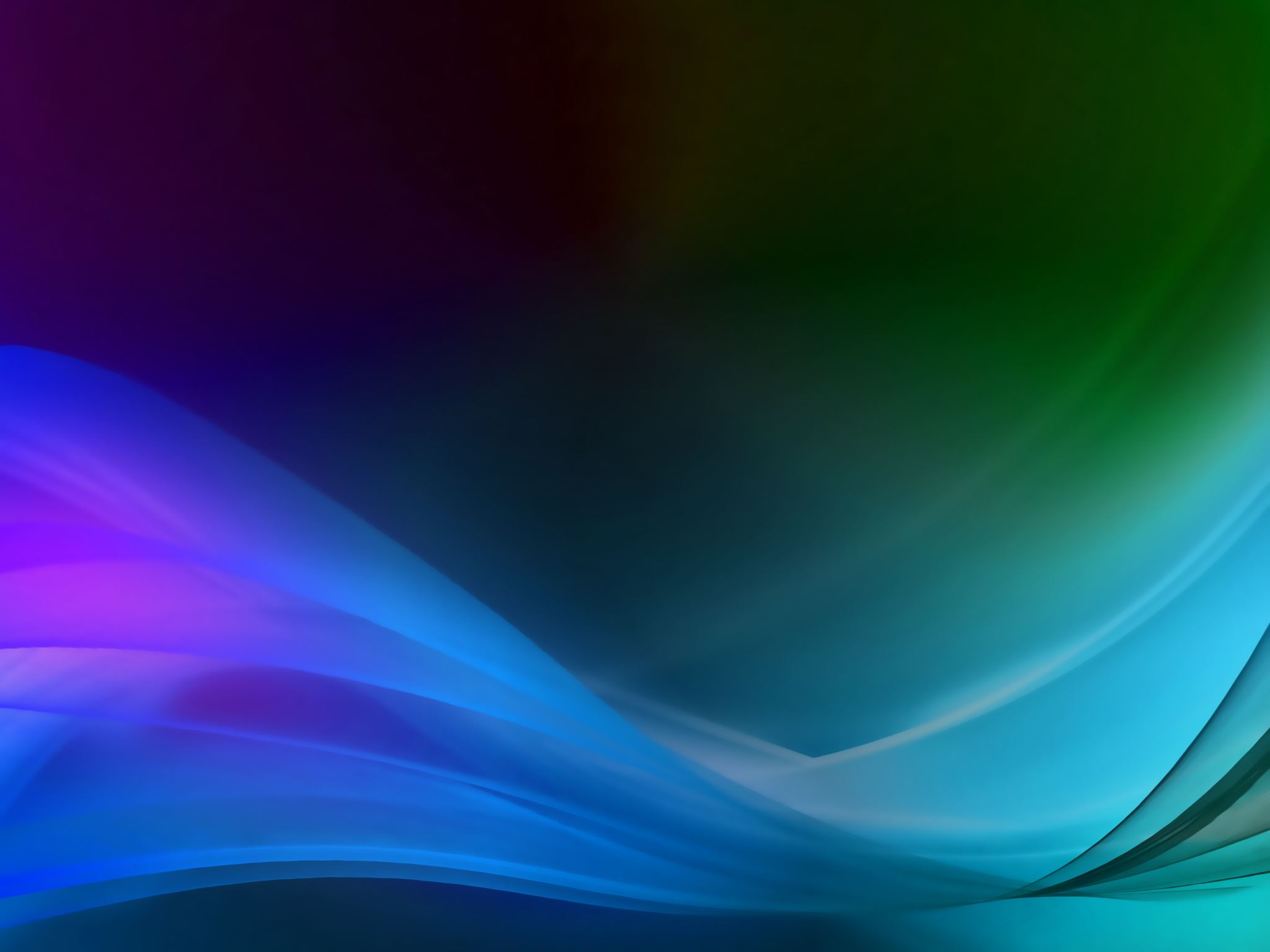 How do I respond to physical hardship?
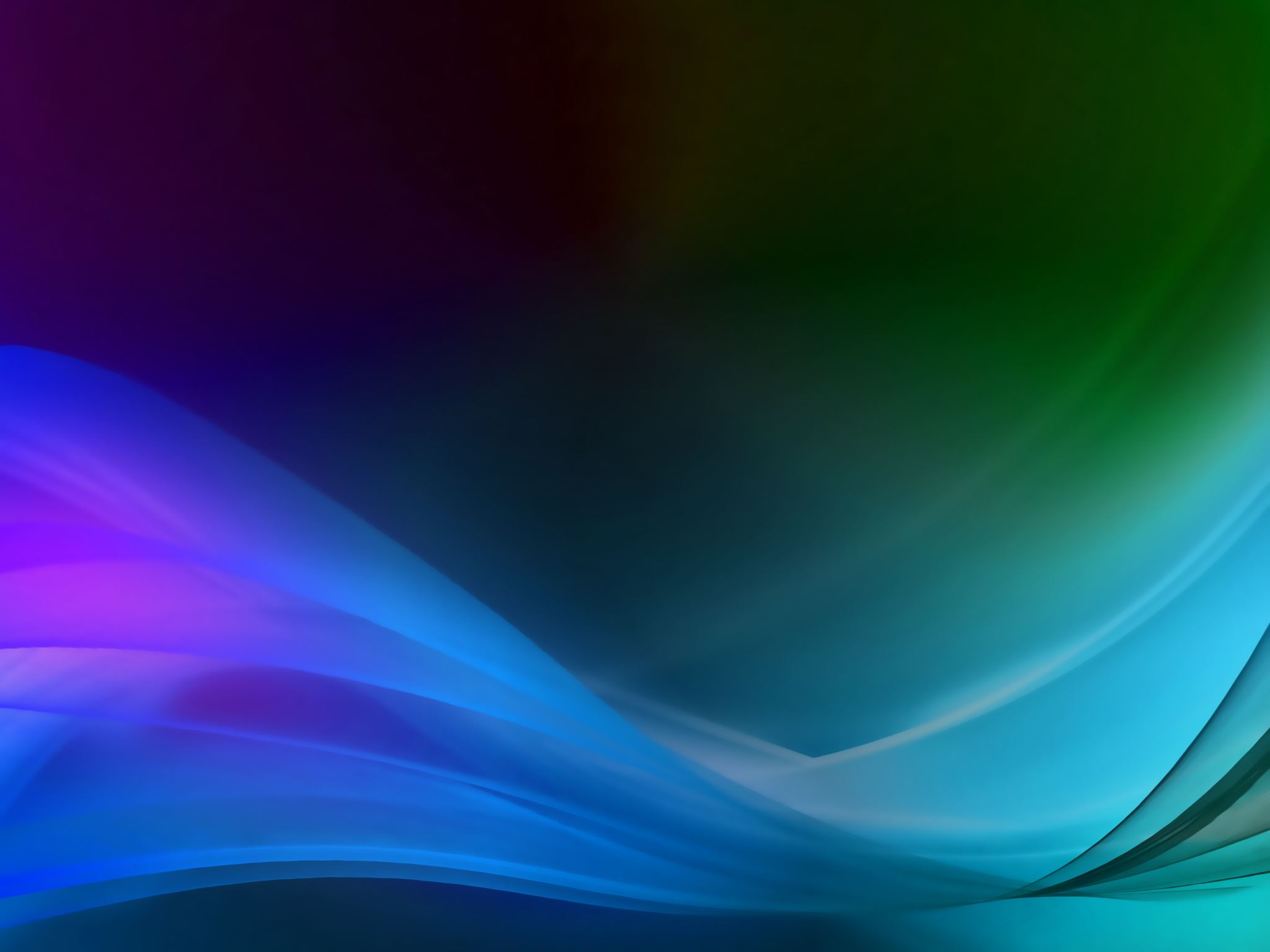 God has a plan! I need to seek His plan!
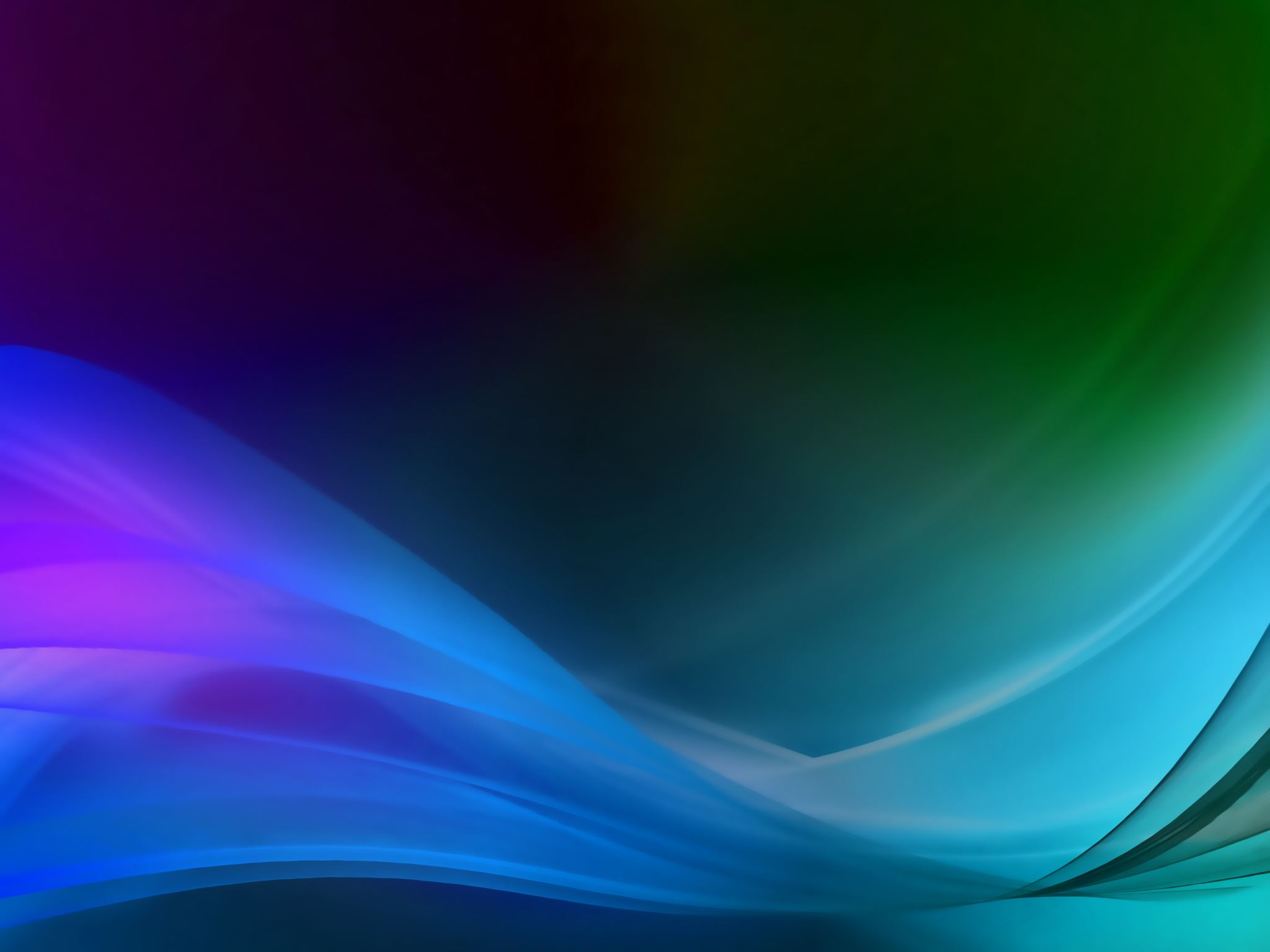 Follow God’s principals!
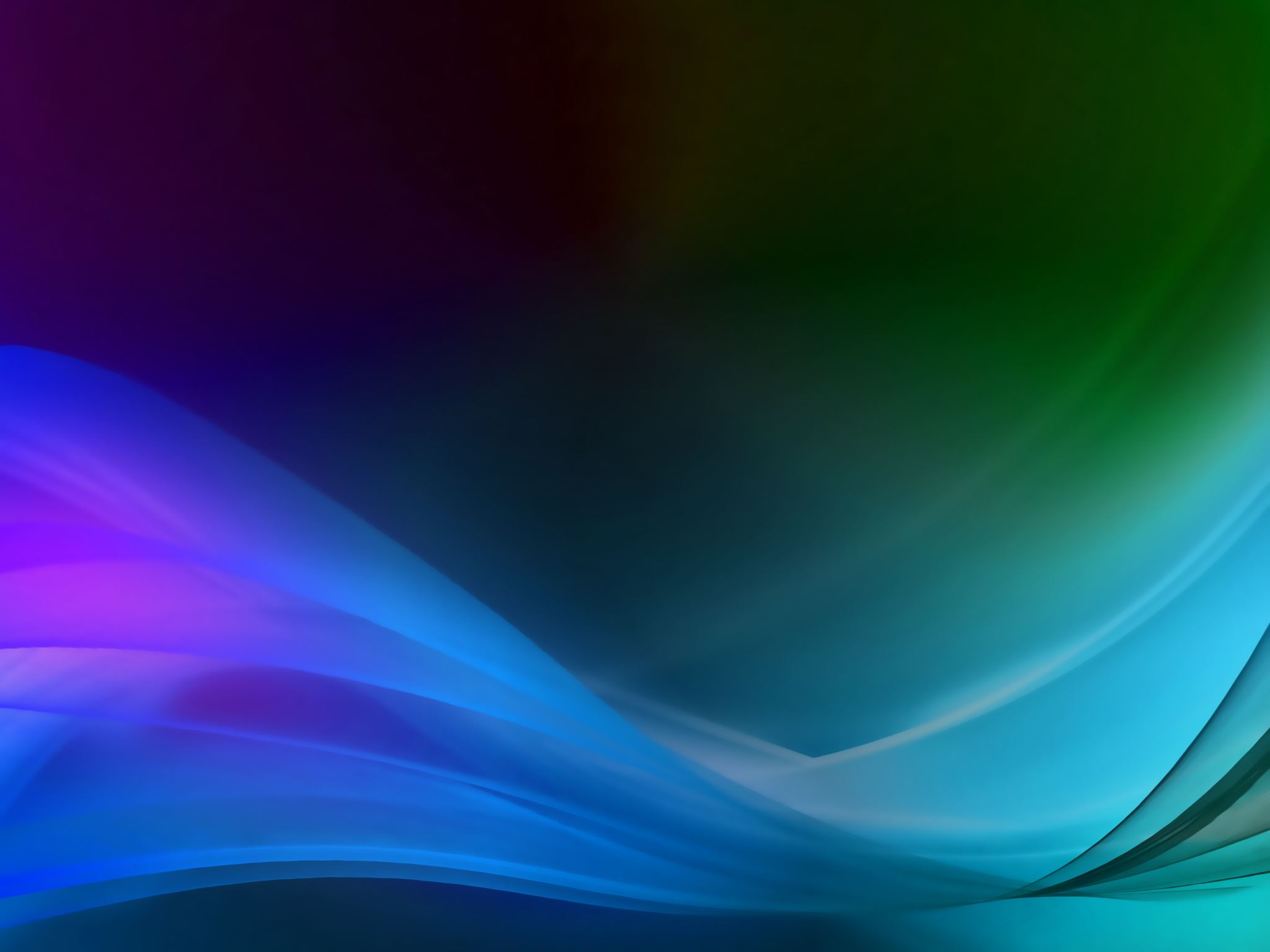 Diligently, consistently read God’s Word!
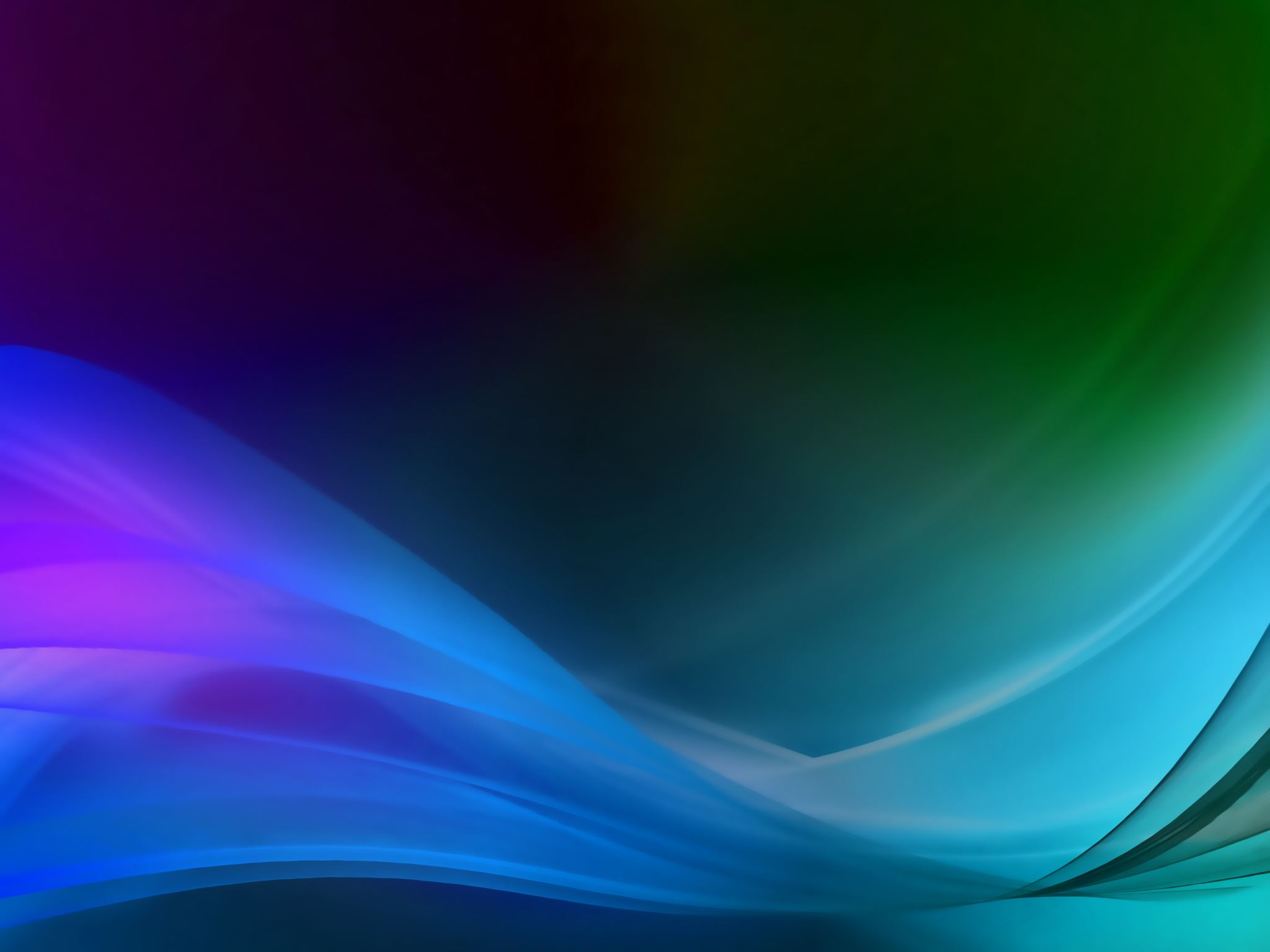 Follow God’s plan, not my own!
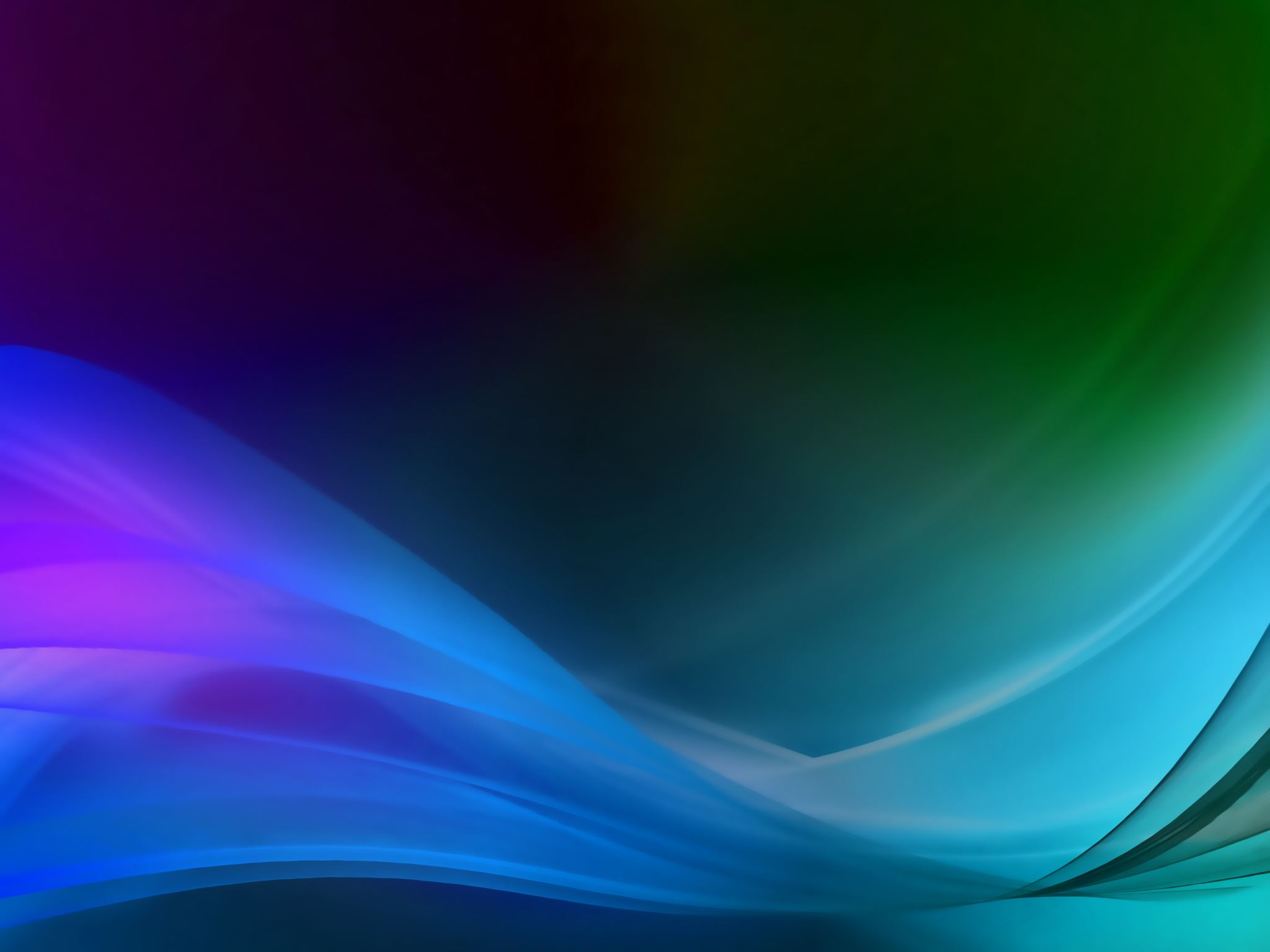 Change my behavior to match His will!
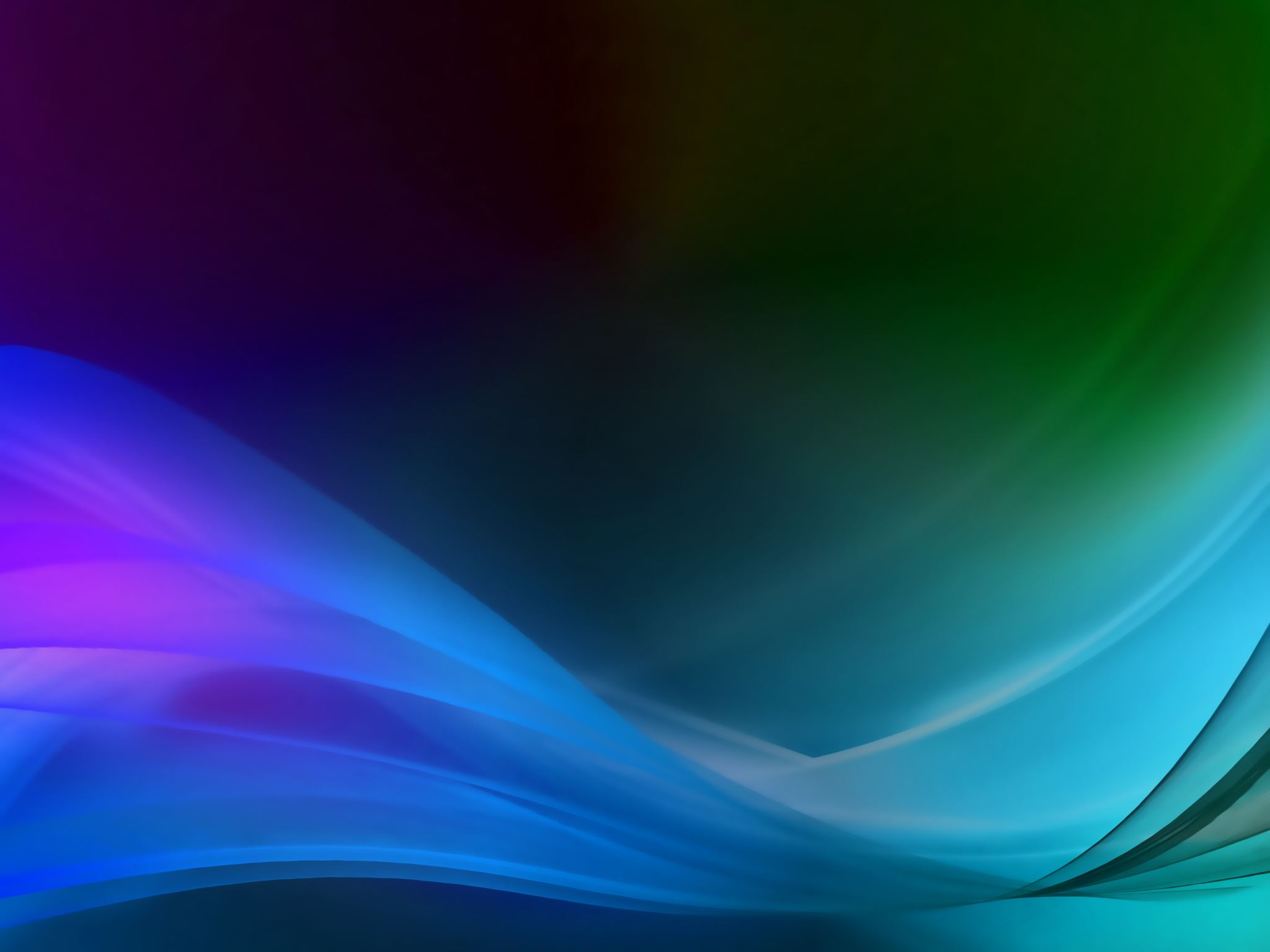 Obey God’s Word!